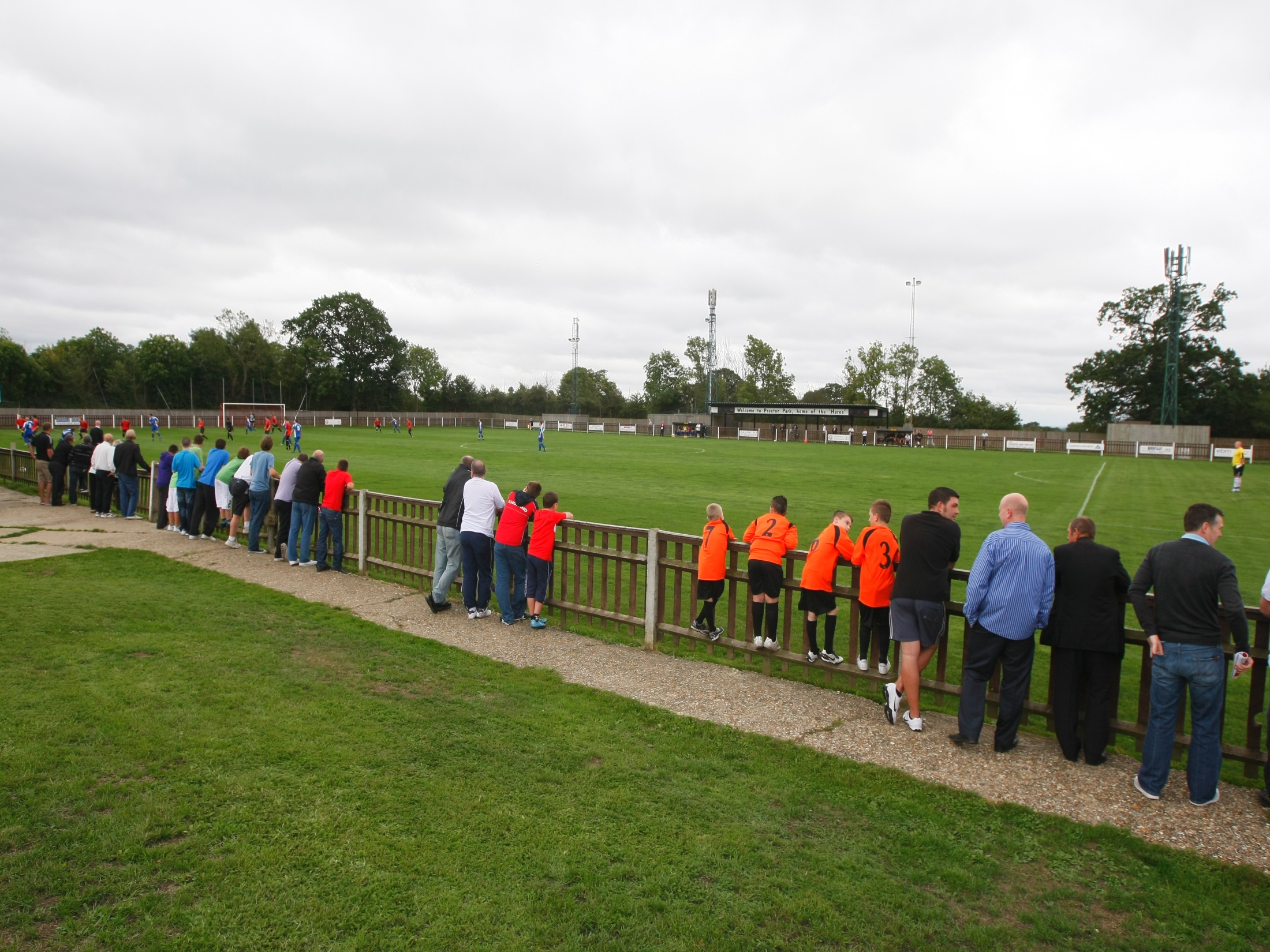 Setting up a ClubBest Practice Guide
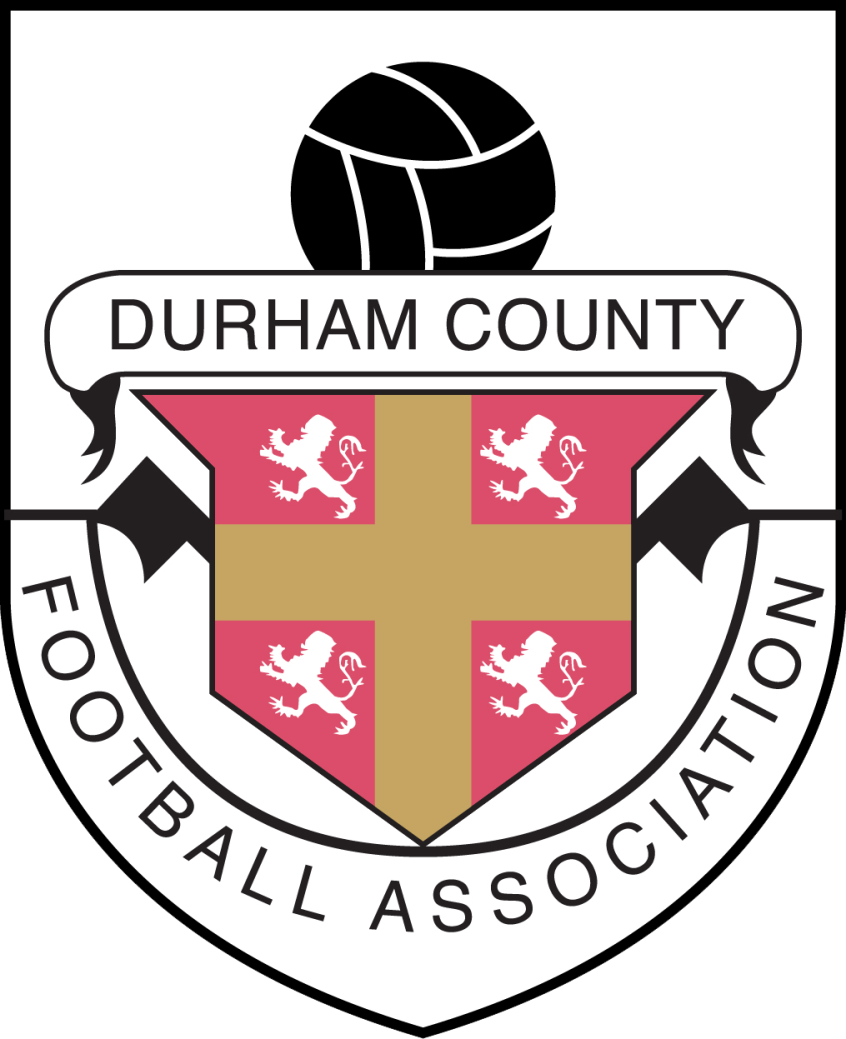 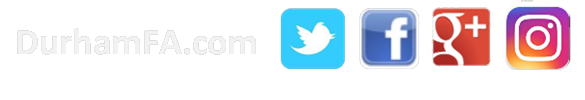 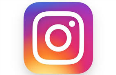 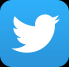 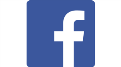 Setting up a ClubIntroduction
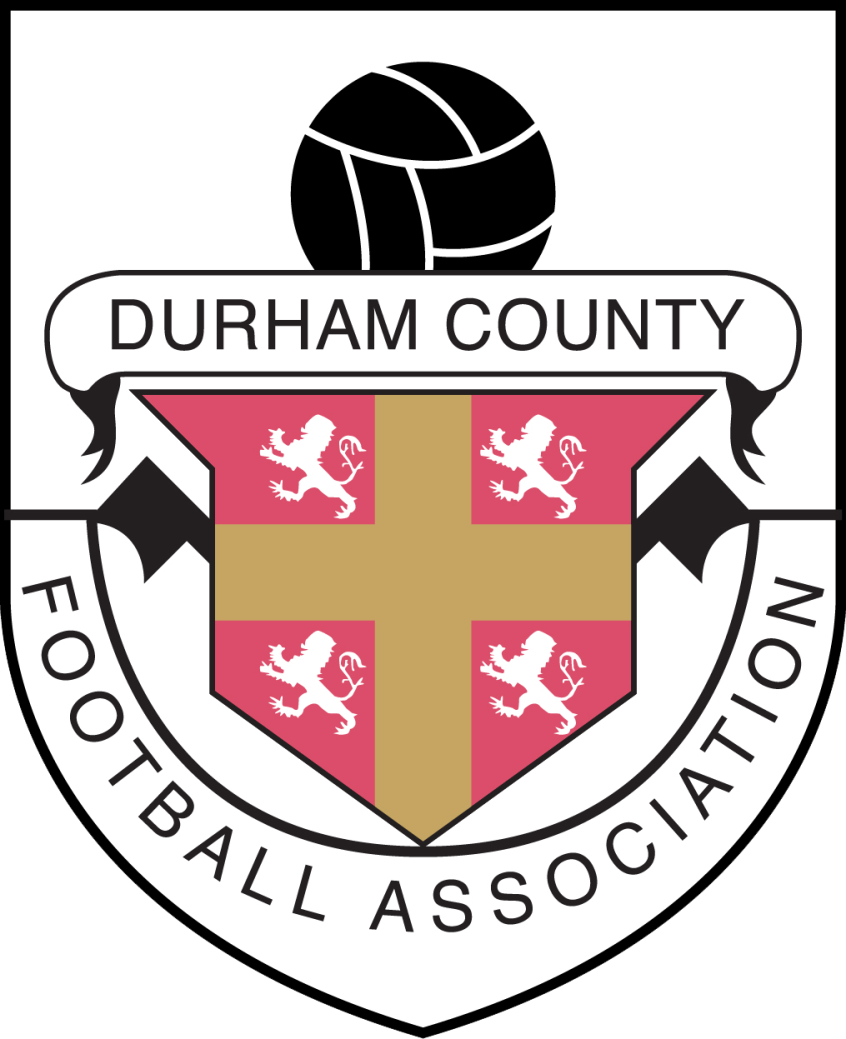 All clubs must affiliate to their respective County Football Association (Durham County FA) 
Affiliation provides quality assurance, helping to protect players, clubs, officials and administrators throughout the game. 
Contents 
 Setting up a Club – The easy to follow Flow Diagram 
 Yearly Timetable / Timeline 
 County FA Contacts 
 FA Youth Development Review
 Useful Downloads
 FA England Football Accreditation Programme
By following these simple guidelines you should be in a position to have your new club up and running in no time.
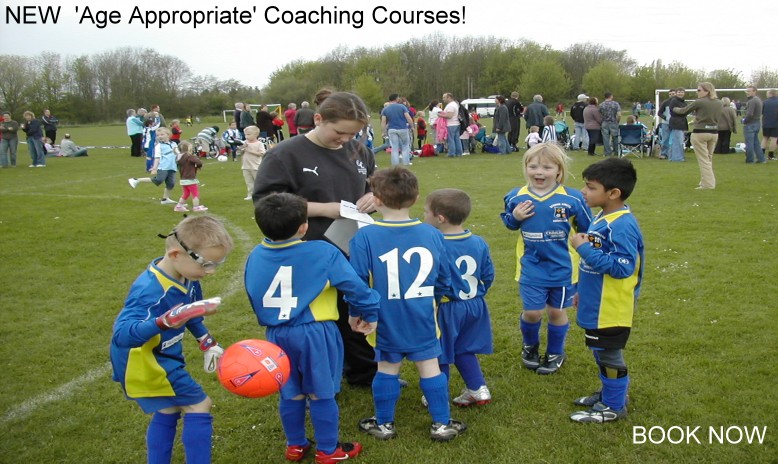 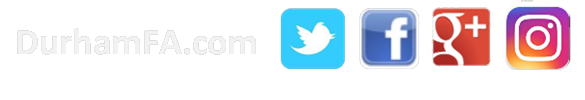 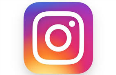 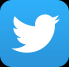 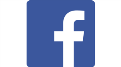 Setting up a ClubFlow Diagram
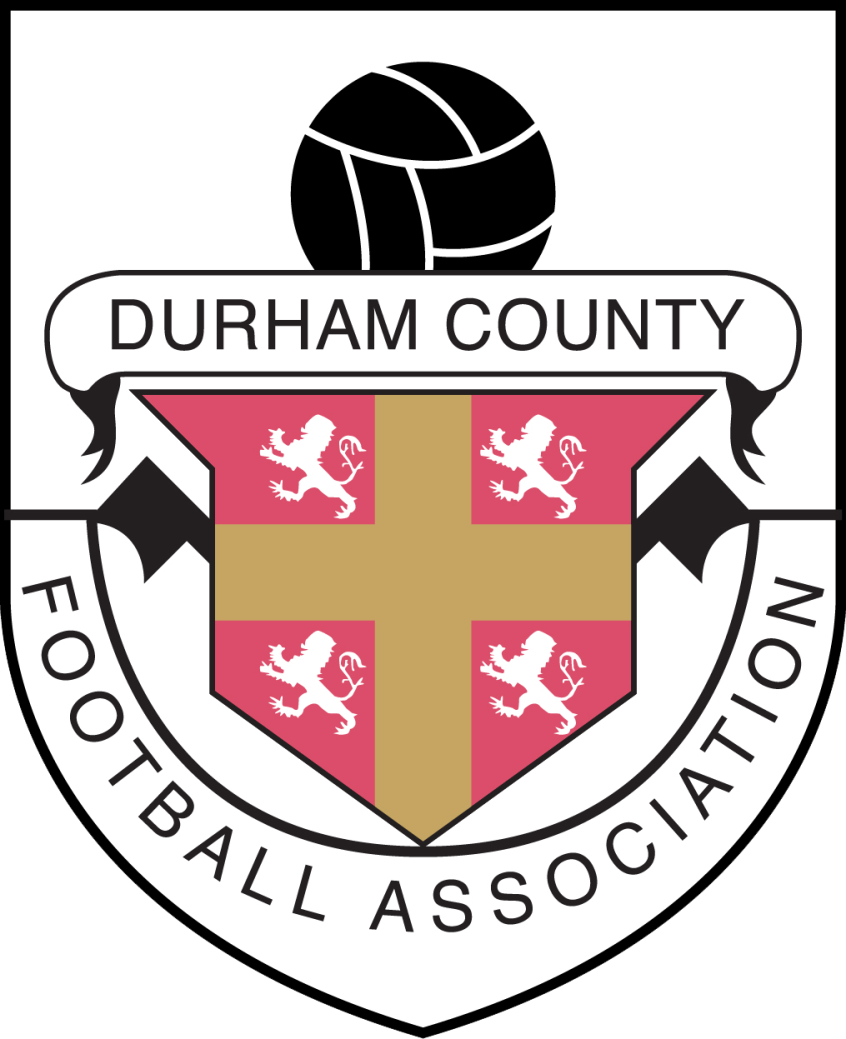 Once you have established roles within your club and got yourselves  up and running you should think about applying to become an FA Charter Standard Accredited Club. The FA Charter Standard Accreditation is about recognising and rewarding clubs who are organised and provide Best Practice environment for all of their members. For further information about The FA England Football Accreditation please Click Here.
Setting up a ClubFlow Diagram
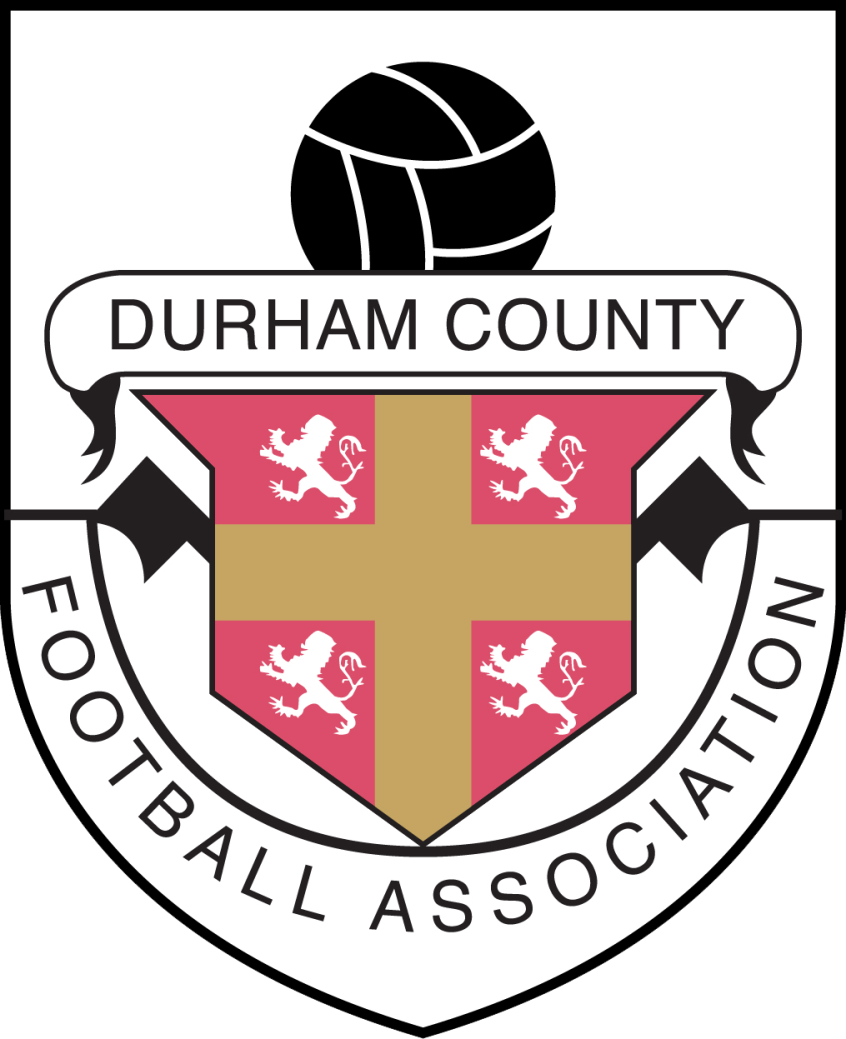 FA England Football Accreditation
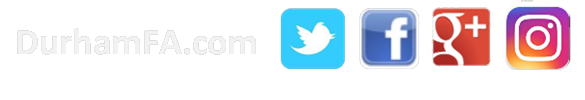 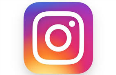 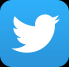 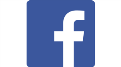 Setting up a ClubTimeline / Time Table
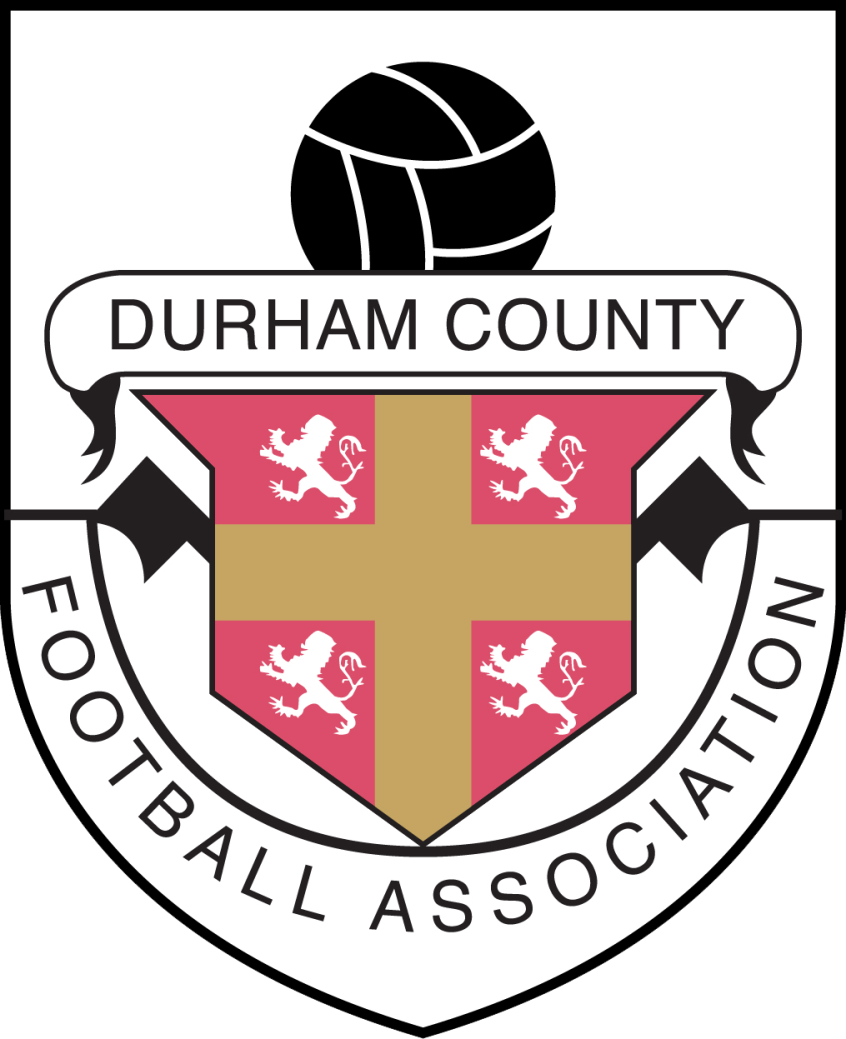 Pre- Season 
 
1. Players – Ensure that you have the right amount of players for your squad. Make sure all players are registered – Click Here for Club Membership Form
 
2. League – Ensure that you have a place in the correct age group of your preferred League 
 
3. Affiliation - Complete and forward Affiliation Form and Club rules to the Governance Department  of Durham County FA. This also then applies to the league when you register with them. 
A downloadable template for Club Rules is available – Click Here
 
4. Facilities – Arrange pitches and training facilities.
 
5. Meetings – Ensure that you schedule regular club meetings to deal with club business and any issues that may arise.
 
6. Registration – Ensure that all players are registered with the appropriate league. Usually up to date passport type photographs are required.
7. Equipment – Purchase new equipment where necessary, ensuring that there is enough for all teams. Ensure that correct size footballs are used and you abide by specific League rules
Ball Sizes U7 to U10 = Size 3U11 to U14 Size 4 U15+ = Size 58. Subscription and Fundraising – Set a subscription rate for players and members to ensure club running costs are met and ensure that accurate records are kept of all income and expenditure. 
 
9. Delegation – Club Secretaries/ Team Managers should seek support from other members to spread the administration work load where necessary, though the Club Secretary will always retain overall control of club administration. ALL correspondence to the County FA should come through the Club Secretary 10. Respect - Getting everyone signed-up to their respective Code of Conduct.
Make everyone aware of the Respect Codes of Conduct relating to their age-group and get players, managers/coaches, welfare officer’s, club officials and Parent/Carers signed-up.
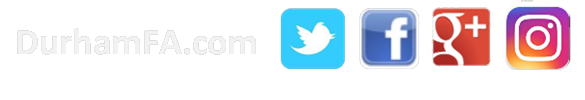 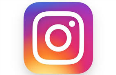 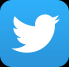 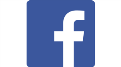 Setting up a ClubTimeline / Time Table
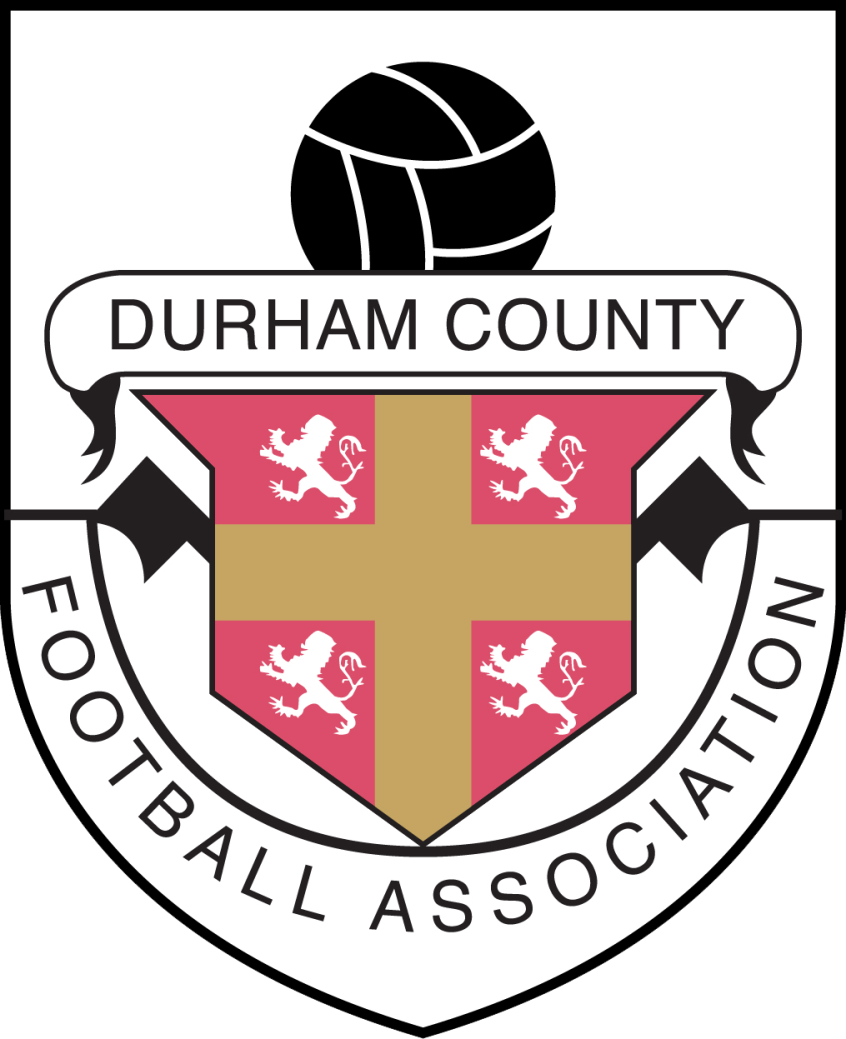 Before Match Day
 
10. Confirm the Fixture according to the League rules – This should include the following; ‘Kick off’ time, kit colours, directions to ground, availability of the pitch and confirm Match Officials 
 
Match Day 
 
11. Pitch – Ensure that the pitch is correctly prepared with nets, flags, markings and access to changing facilities and toilets. Provide Designated Spectator Area’s.
 
12. Match Officials – If you are the home team (except in certain competitions) ensure that the Match Officials have been paid, get  signed receipts to confirm payments. 
 
13. Registration Cards – Ensure that these are exchanged and checked as per the League rules. 14. Match Result – Ensure that the result card is completed and sent as directed by the County/League/ Competition as stated in the rules. In some cases the home team may have to also phone in the result on the match day by a certain time. 
 
Each League is different so please ensure that you read your League rules .
Post Season 
 
15. Annual General Meeting – arrange AGM which includes presentation of accounts, review of season and preparation for Club Presentation Evening. 
 
* Respect Leagues – All clubs registered with leagues who have signed up to The FA Respect Programme must adhere to; 
Designated Spectator Area’s: i.e. the use of tape, roped stakes, marking cones or spray paint, to mark specific areas, all of these must be marked at least 2 meters away from the touchline.
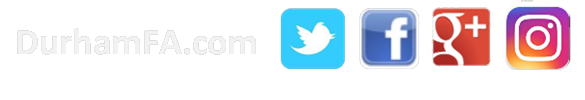 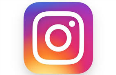 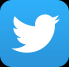 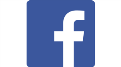 Setting up a ClubDurham County FA Contact Details
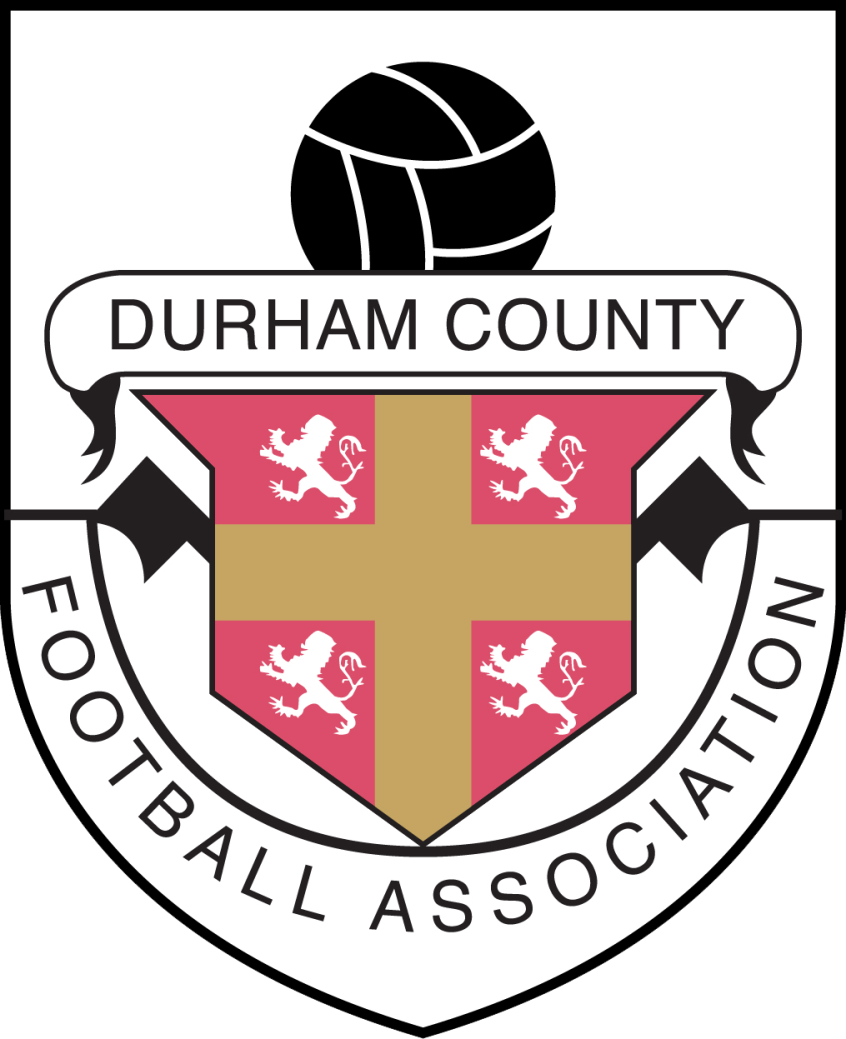 Football Services DepartmentShould you need any support regarding affiliating your team or club please contact the Football Services team.Football Services ContactsTel: 0191 3872929Fax: 0191 3872919Email: Info@DurhamFA.com or Discipline@DurhamFA.com Website: www.DurhamFA.com 
County FA Designated Safeguarding OfficerThe County FA employ a full time Welfare Officer to offer clubs and volunteers advice and guidance on all welfare and safeguarding issues.Daniel TaylorTel: 0191 3872929Email: Daniel.Taylor@DurhamFA.com 
Referee Development OfficerThe County FA employ a full time Referee Development Officer to support the recruitment, retention and development of referees.Sebastian stockbridgeTel: 0191 3872929Email: Sebastian.Stockbridge@durhamfa.com Football Development 
The County FA employ Development Officers who will be pleased to advise Clubs regarding any Developmental issue, including FA Coaching Courses, Funding and Investment, FA Charter Standard Accreditation, Volunteer Development and a Specific Officer is also in place for Women and Girls and Disability Football.
Development Contacts: 
Tel: 0191 3872928 
Fax: 0191 3872919 
Email: Development@DurhamFA.com  
Website: www.DurhamFA.com
Office addressDurham County Football Association, 
Codeslaw, 
Riverside South, 
Chester-le-Street, 
County Durham 
DH3 3SJ
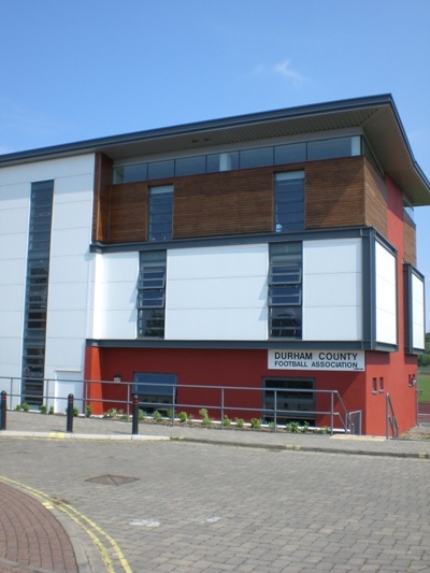 Setting up a ClubEssential Downloads
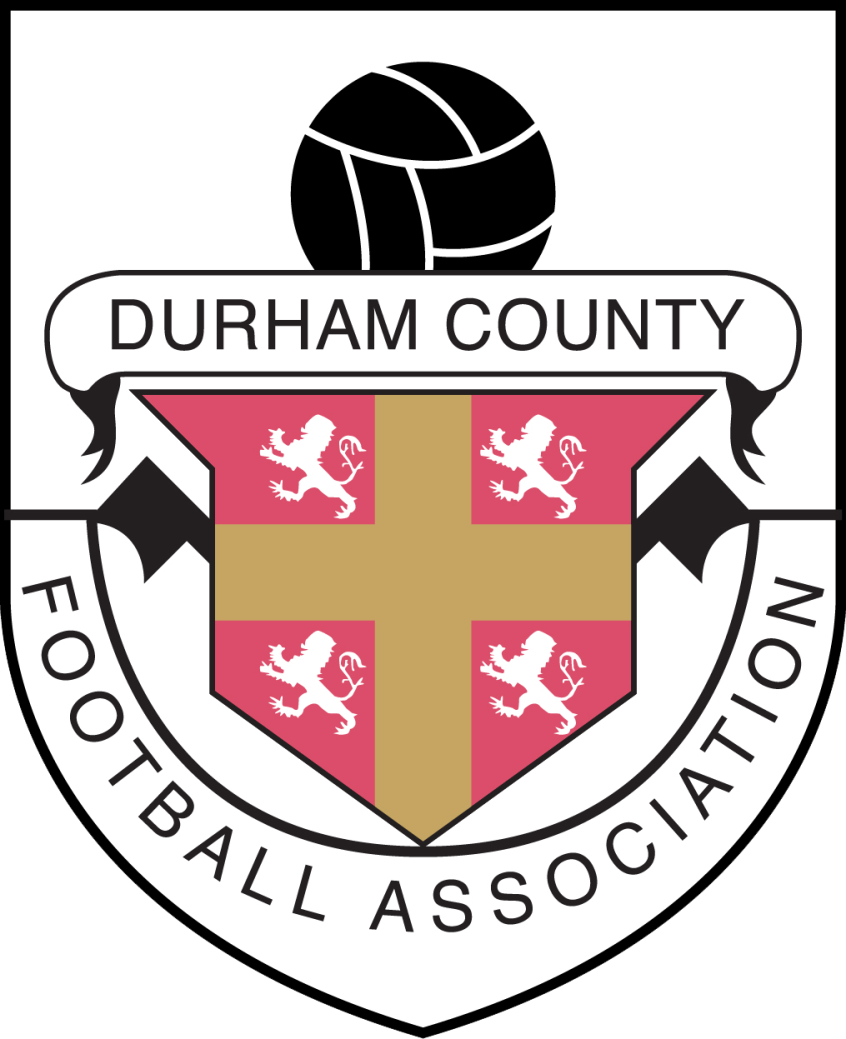 Policies and Procedures 
Club Safeguarding Children Policy Template 
Safeguarding Policies and Procedures 
Anti-Bullying Template
Advice and Support 
Advice and Support for individuals receiving a disclosure  
Advice and Support for those who have experienced abuse
Information for those against whom a complaint of poor practice has been made 
Celebrating Football through photographs and video 
Choosing a Club for your Child 
Stay Safe, Have Fun 
Changing Rooms and Showers Best Practice Guidance
Safe Recruitment 
Appointing a Club Welfare Officer 
Roles & Responsibilities of a Youth League Welfare Officer 
Volunteer Reference Form 
Selection of Volunteers
Trips and Tournaments 
Club Membership and Consent form 
Club Risk Assessment form 
Sample Risk Assessment form for a minibus  
Event Registration form – for photo’s and/or video 
Events Specific Consent form  
Emergency Procedures guidance form 
Trips & Travel Tips 
Safe Away cards
Social Networking sites/club websites/club communications with players/referees etc
Social networking, websites, mobile phone and email communications  
Running a Website - Do’s and Don’ts 
Responsible use of social networking sites 
Communicating responsibly with Young Leaders, Coaches and Referees U18 
Using Texts and Emails with U18s - Do’s and Don’ts 
Guidance for parents/carers 
Guidance for U18s
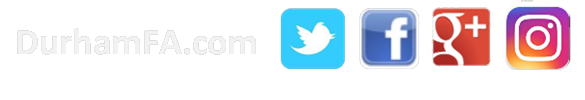 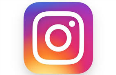 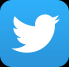 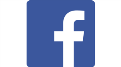 Setting up a ClubFA England Football Accredited Club Programme
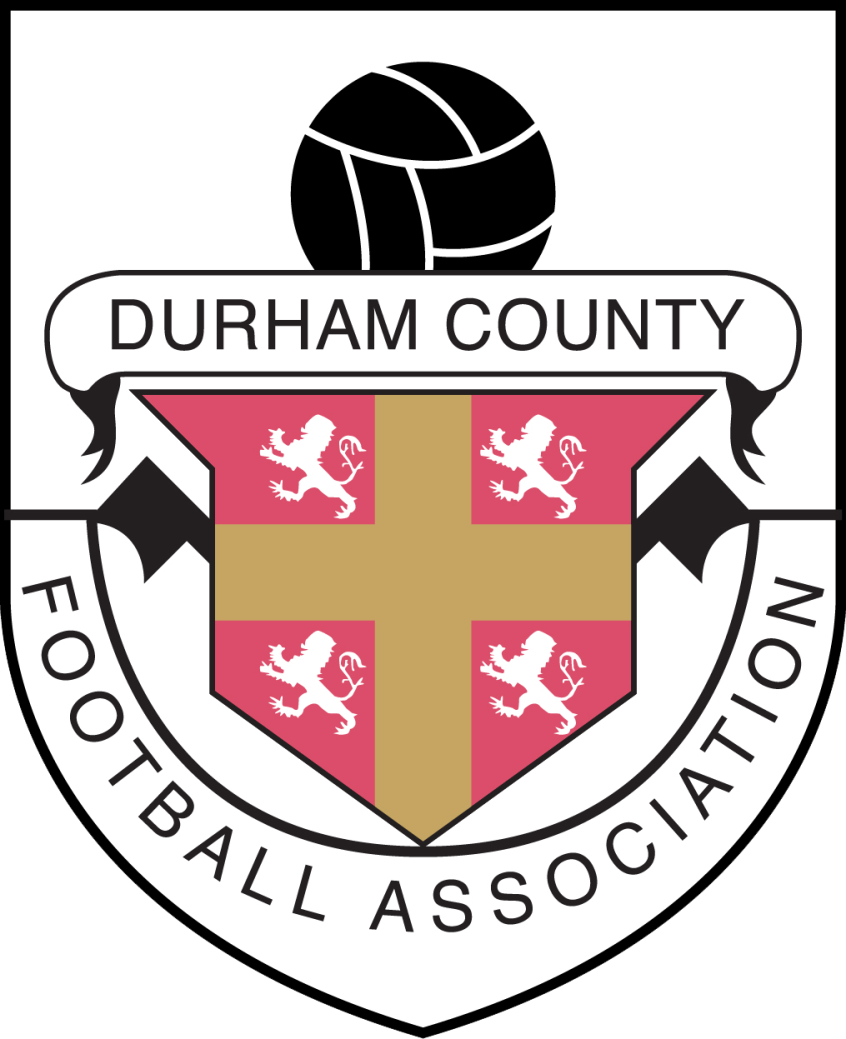 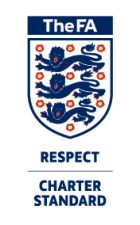 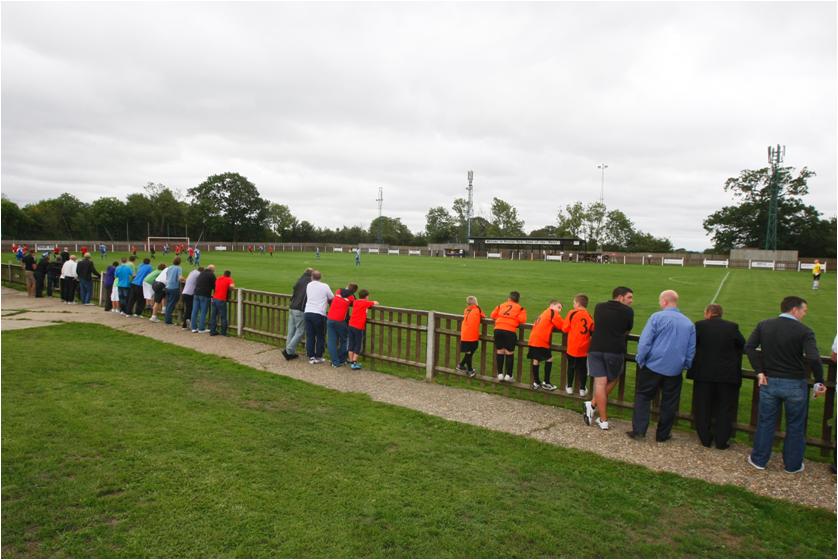 The FA England Football Accreditation is a best practice guide that sets standards of coaching, administration and safeguarding children for all clubs outside the Football League and Premier League. 
As a benchmark for quality, it will improve the playing experience for all. It also recognises the club’s commitment to coaching, player and coach development and the raising of standards of behaviour in the game.
For further information about the FA England Football Accreditation please Click Here.
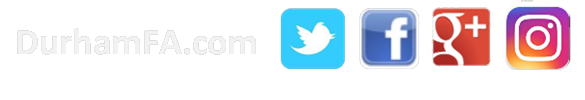 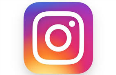 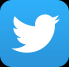 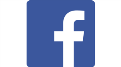 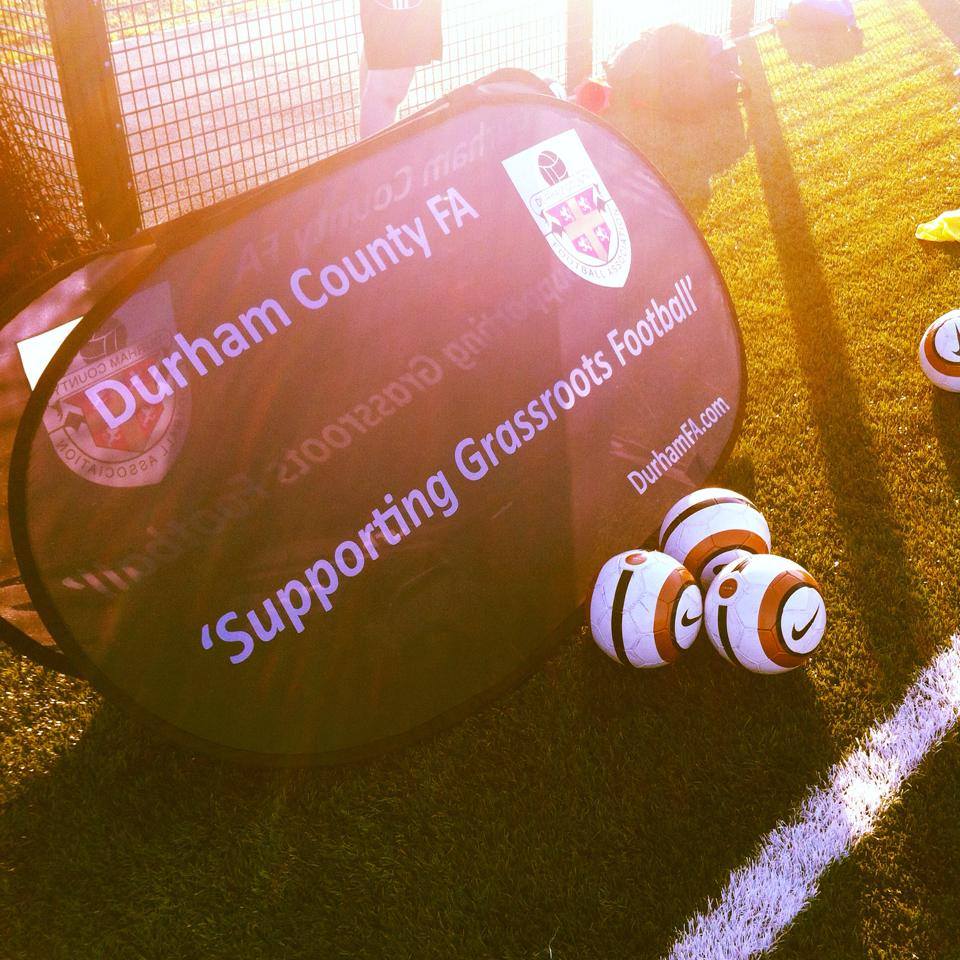 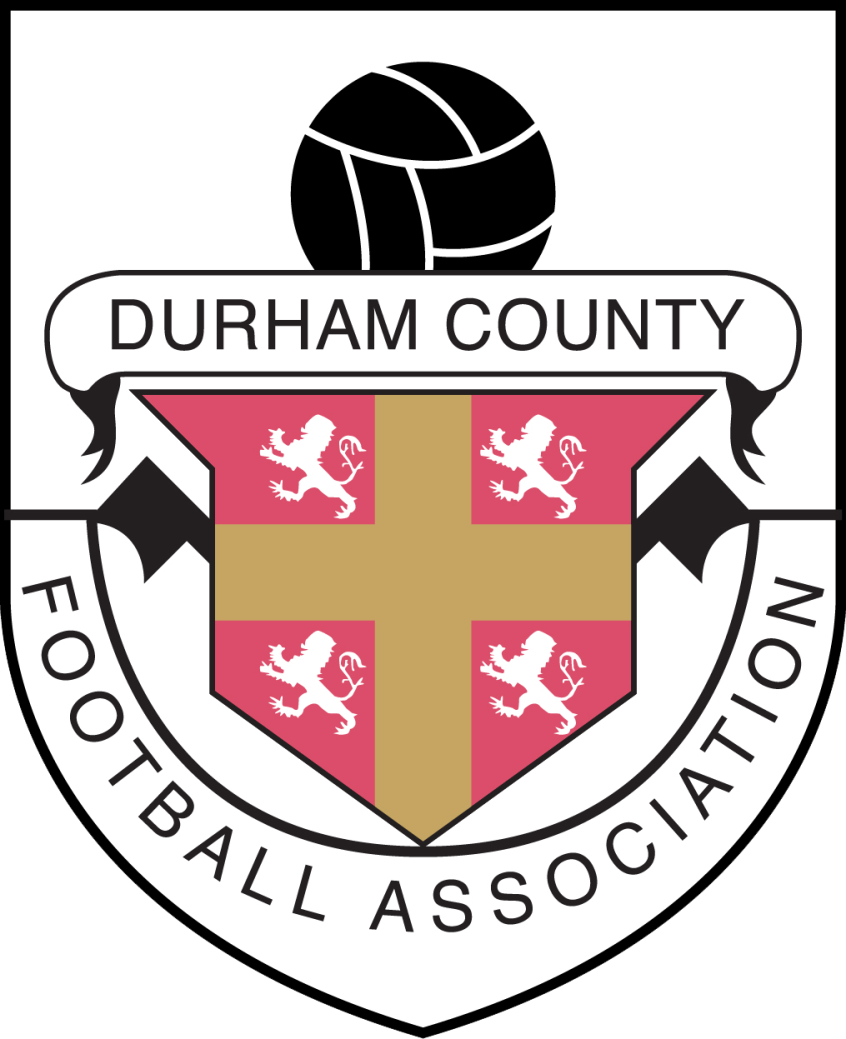 Durham County Football Association Ltd‘Codeslaw’Riverside SouthChester-le-StreetCo DurhamDH3 3SJTel: 0191 3872928Email: Development@DurhamFA.com Web: www.DurhamFA.com
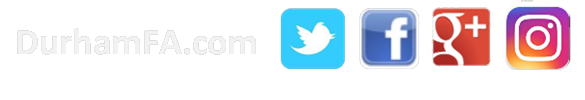 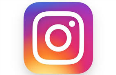 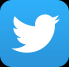 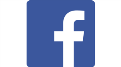 10